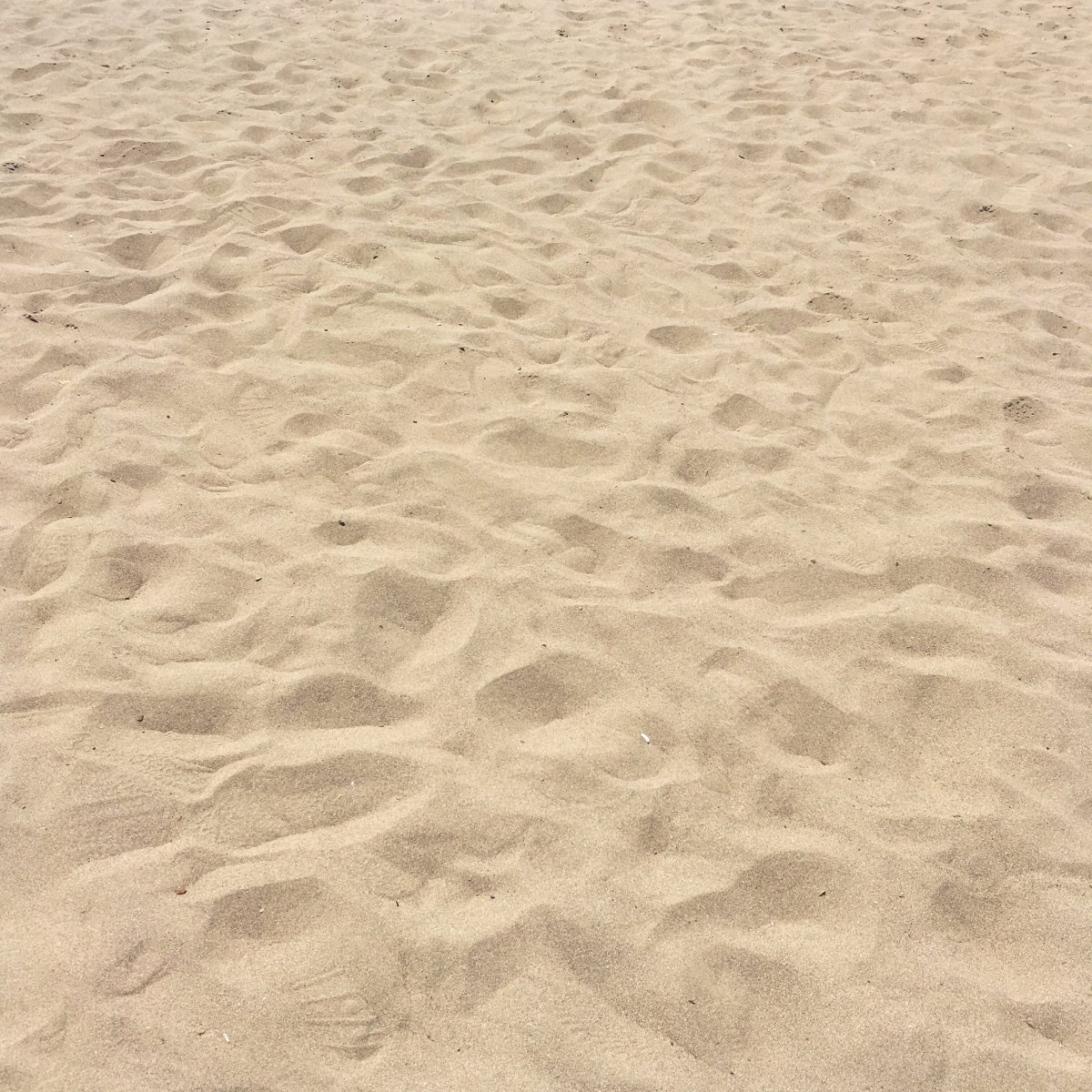 Муниципальное бюджетное дошкольное образовательное учреждение детский сад №33 
села Вознесенское Амурского района Хабаровского края
Песочная терапия, как средство развития речи детей дошкольного возраста
Воспитатель: 
Брика Мария Викторовна
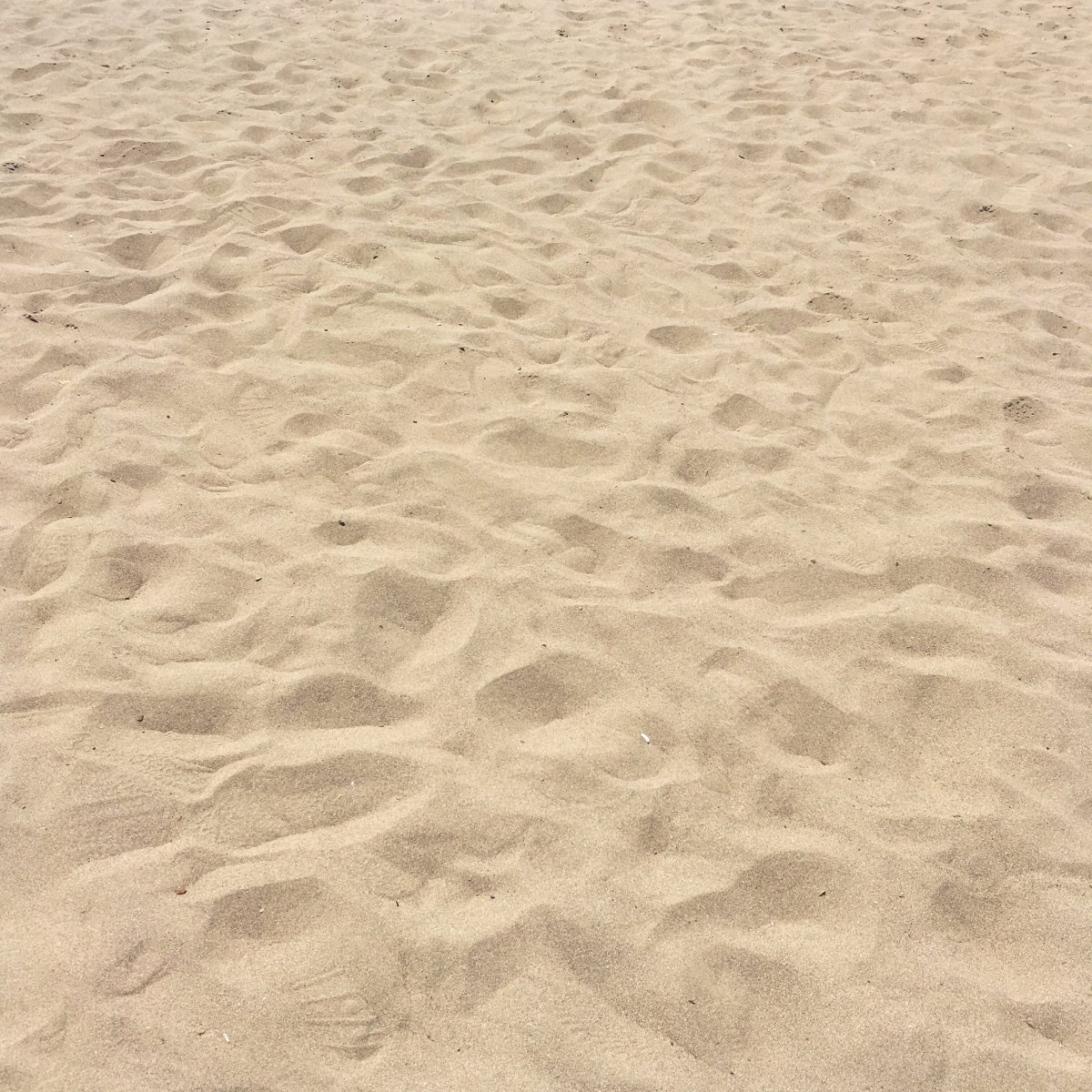 Песочная терапия-мать всех возможностей. Карл Густов Юнг
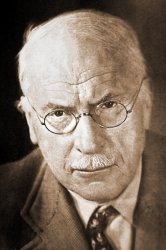 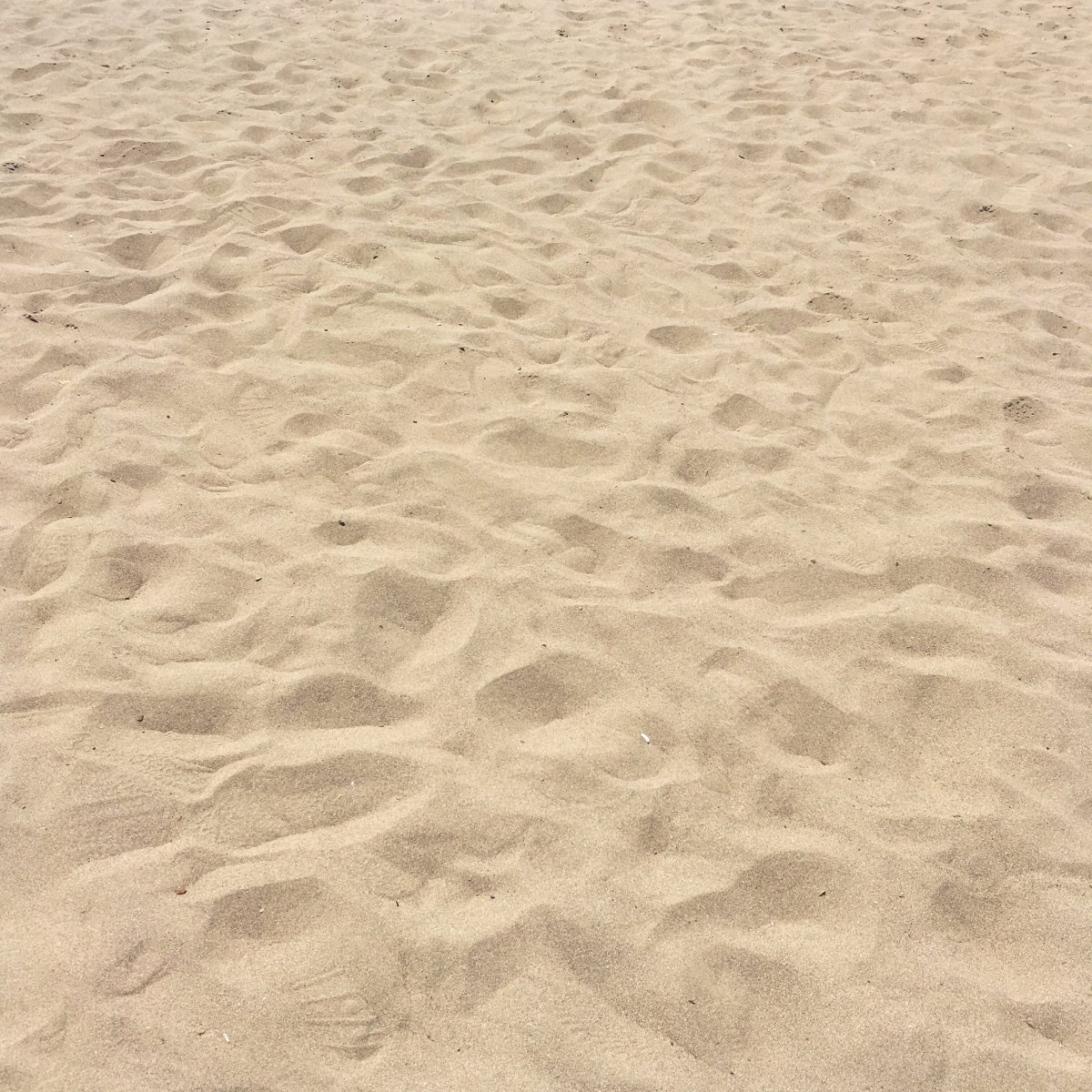 Картина на песке – 
это изображение душевного состояния. Дора Калфф
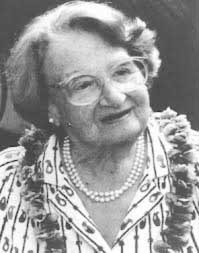 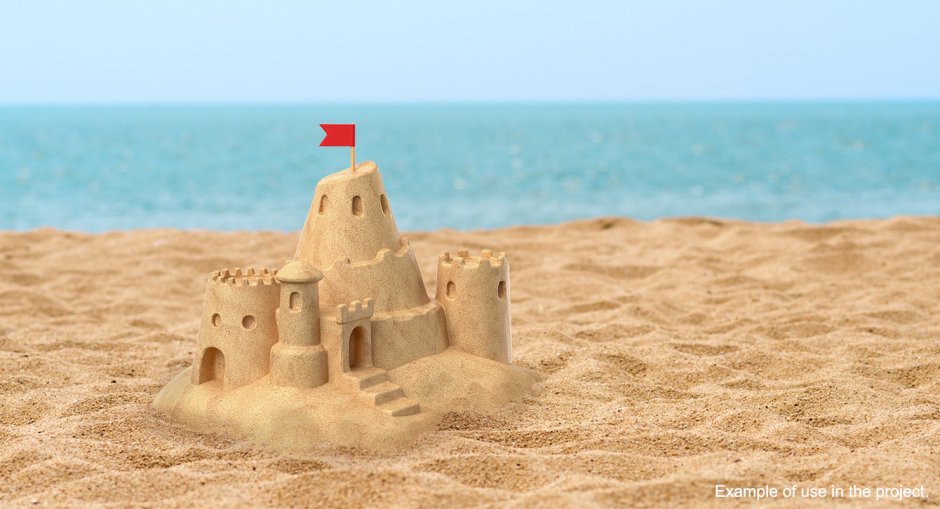 Песок 
это таинственный материал, обладает способностью притягивать человека.
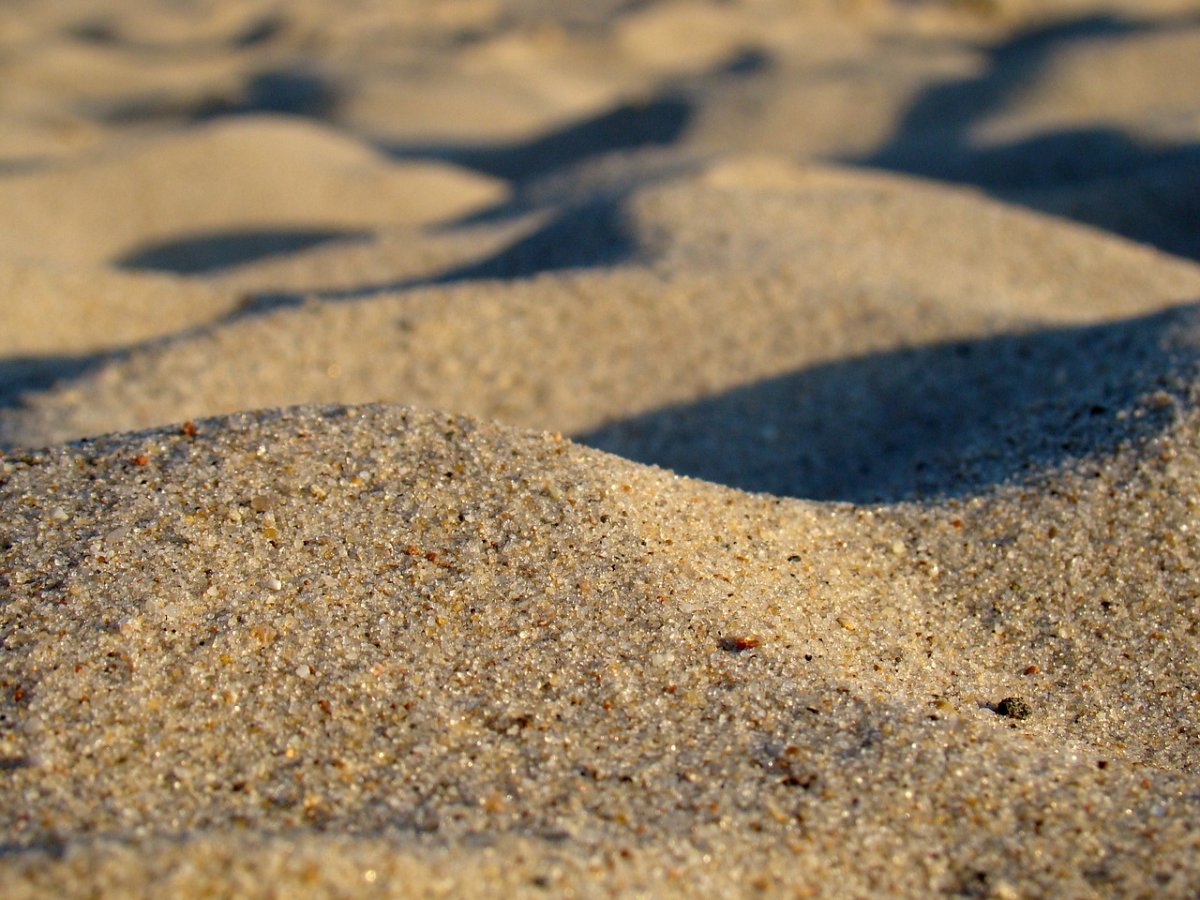 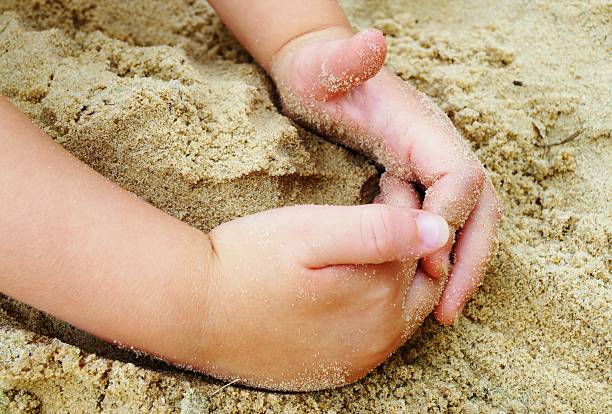 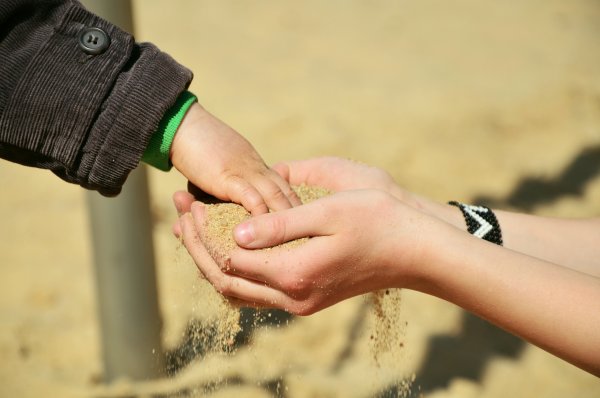 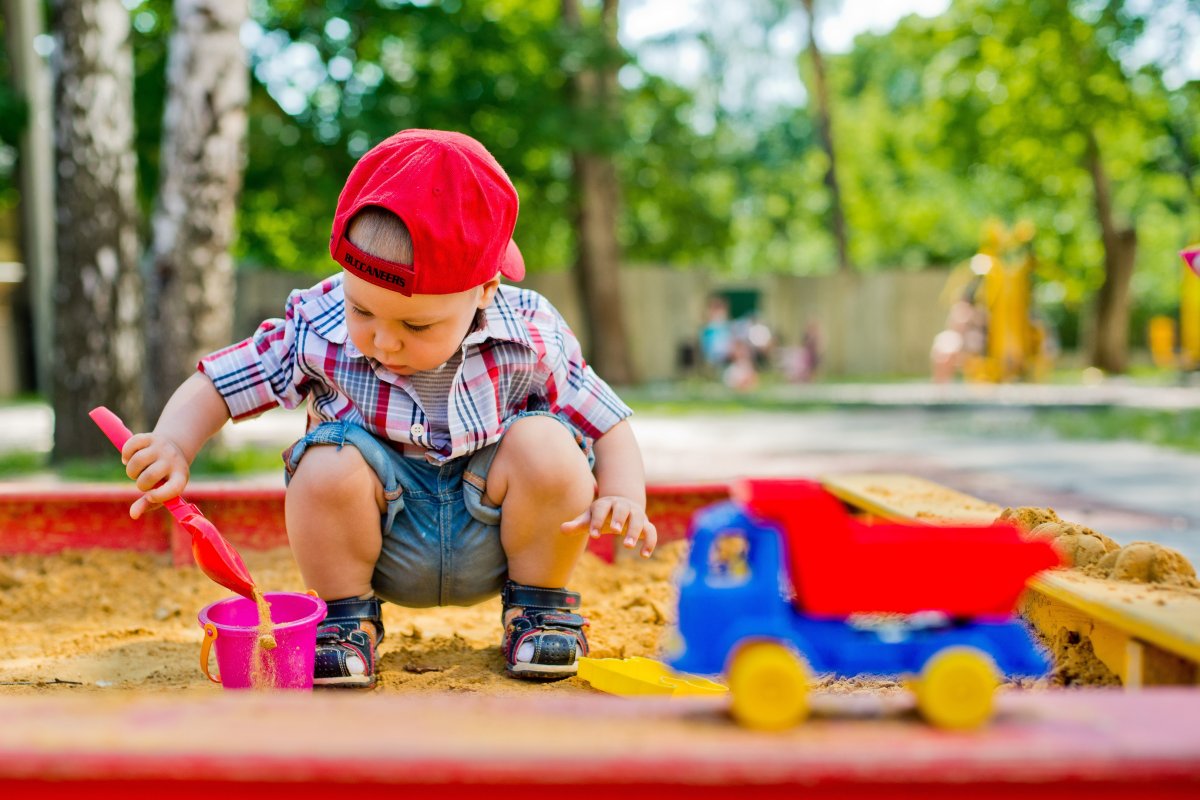 Песок это удивительный материал для игры, именно игра помогает детям строить отношения с внешним миром.
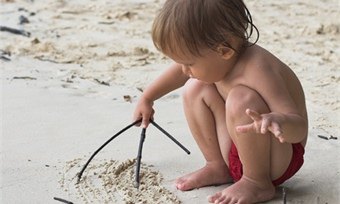 Познавать его и выражать свои чувства
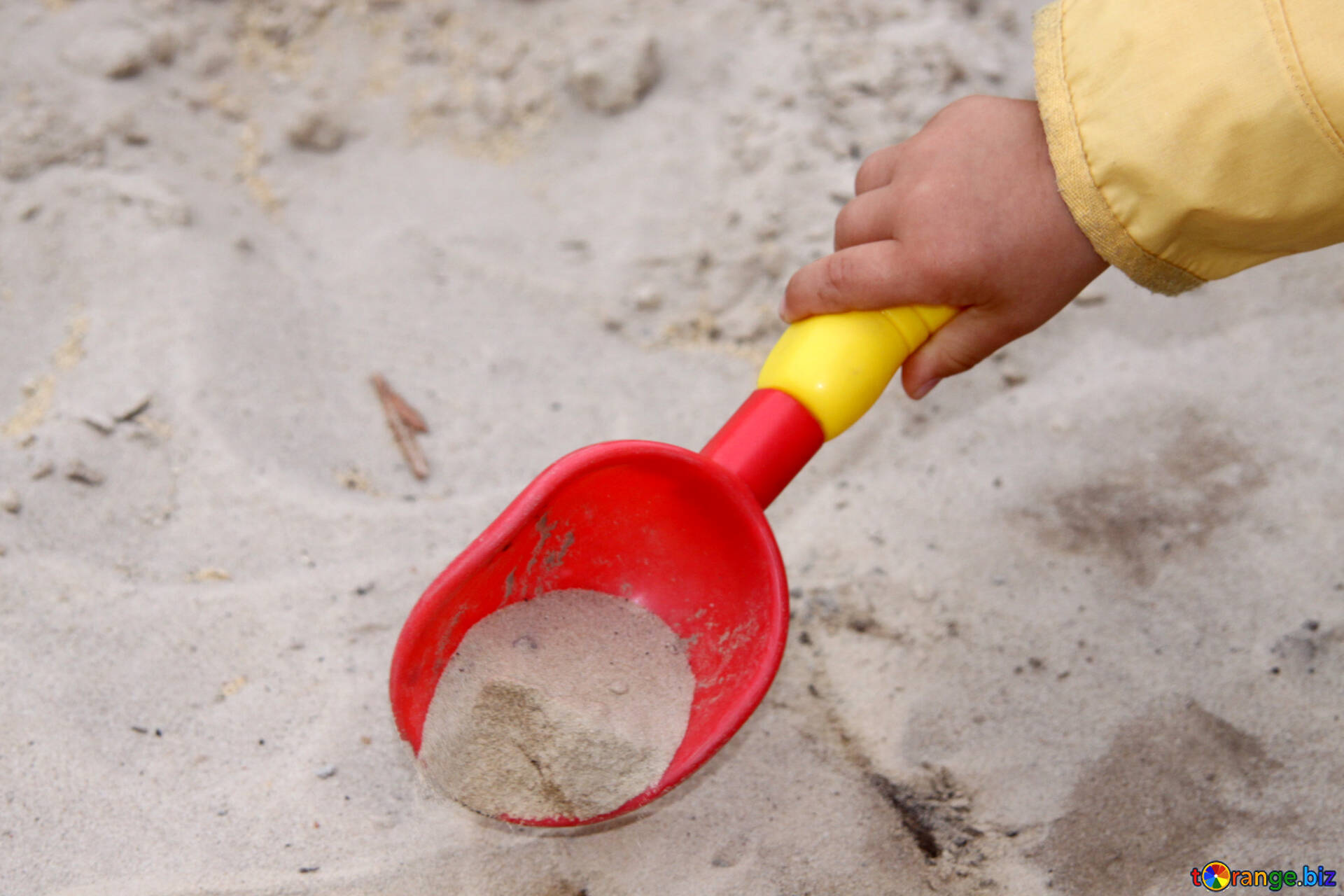 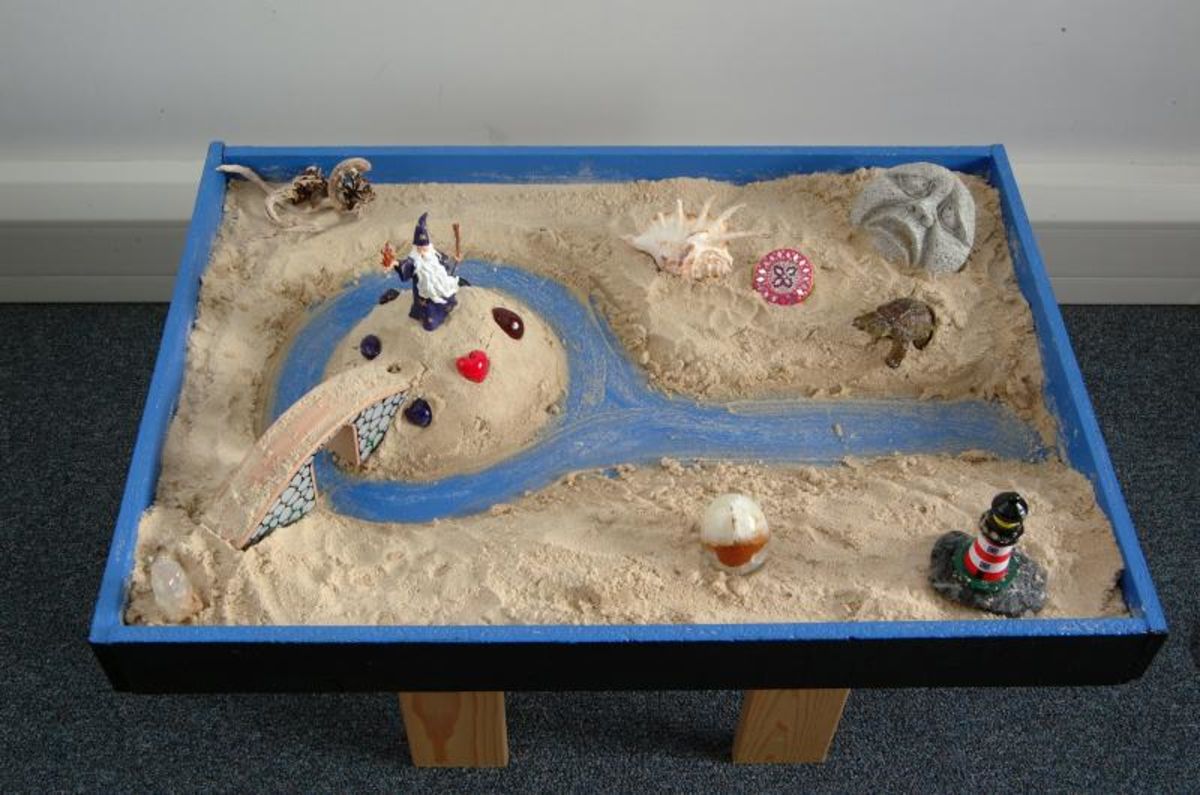 шириной 50х50, глубина 8-10 см
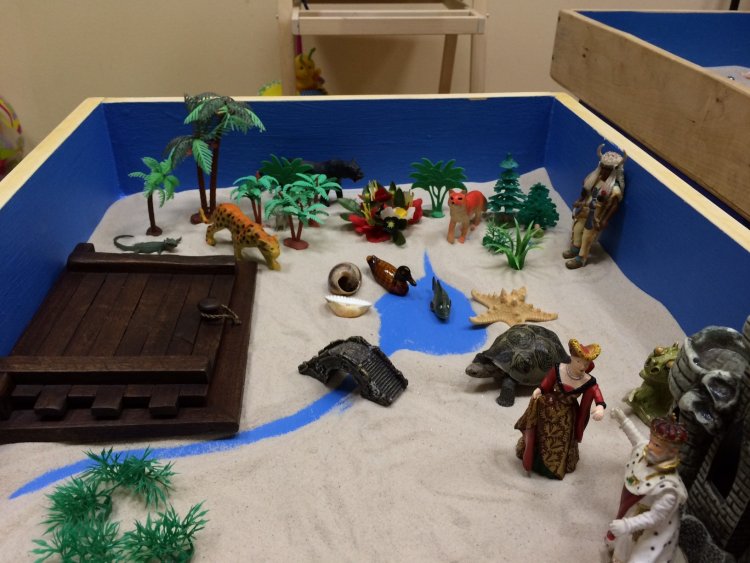 Дно и борта обычно выкрашивают голубой цвет, что позволяет моделировать воду и небо.
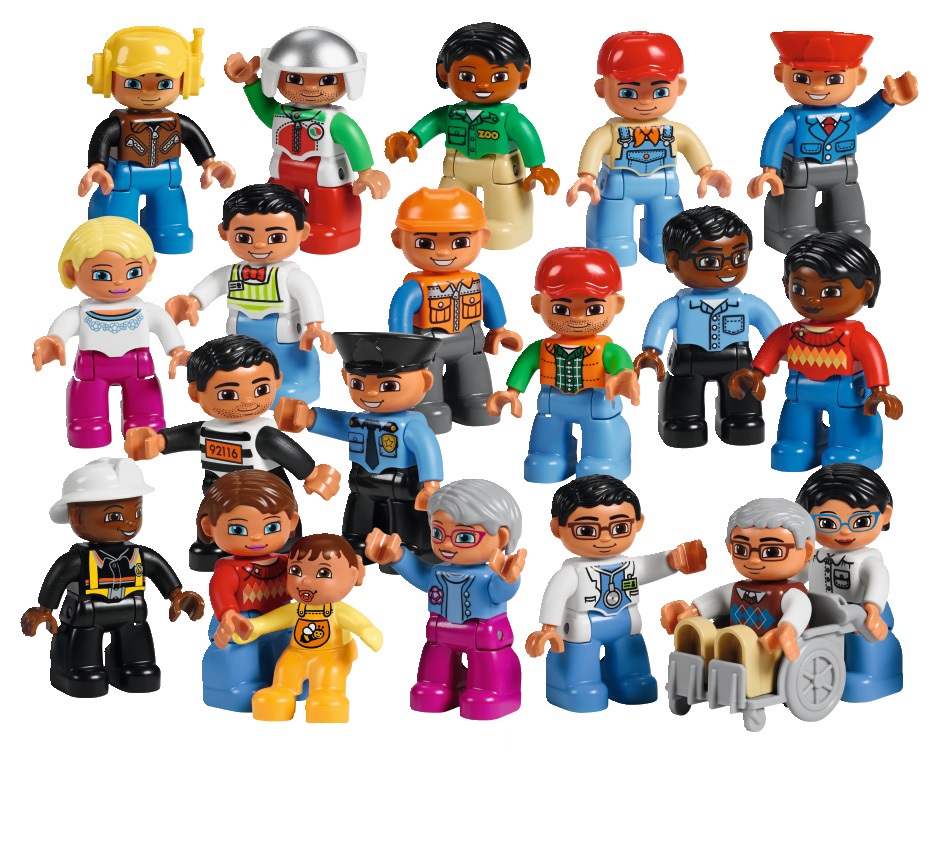 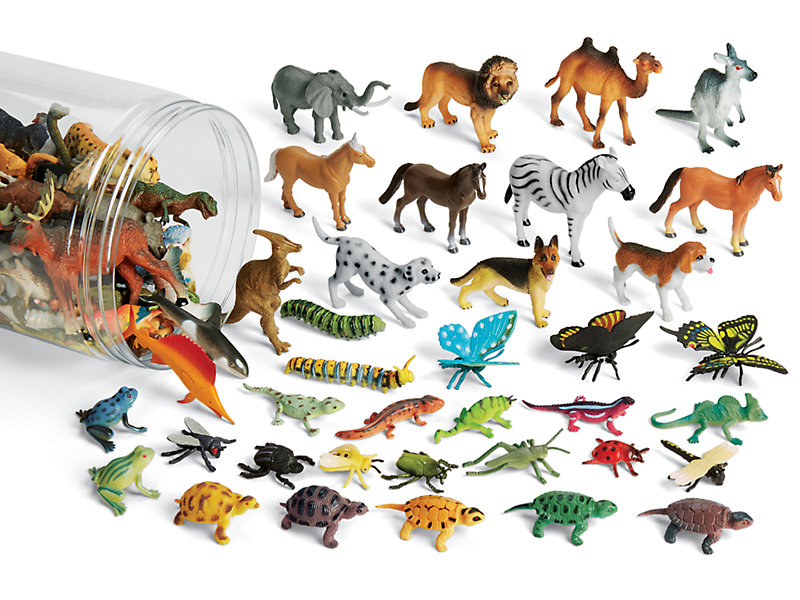 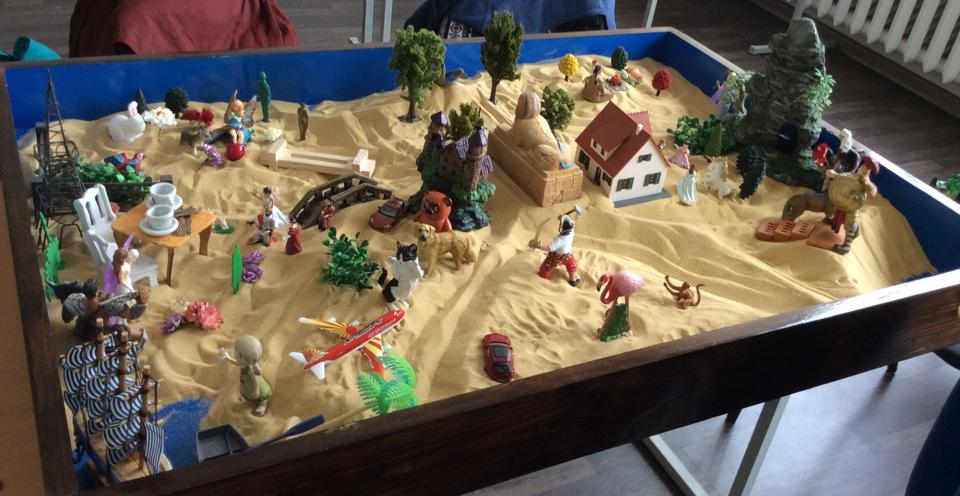 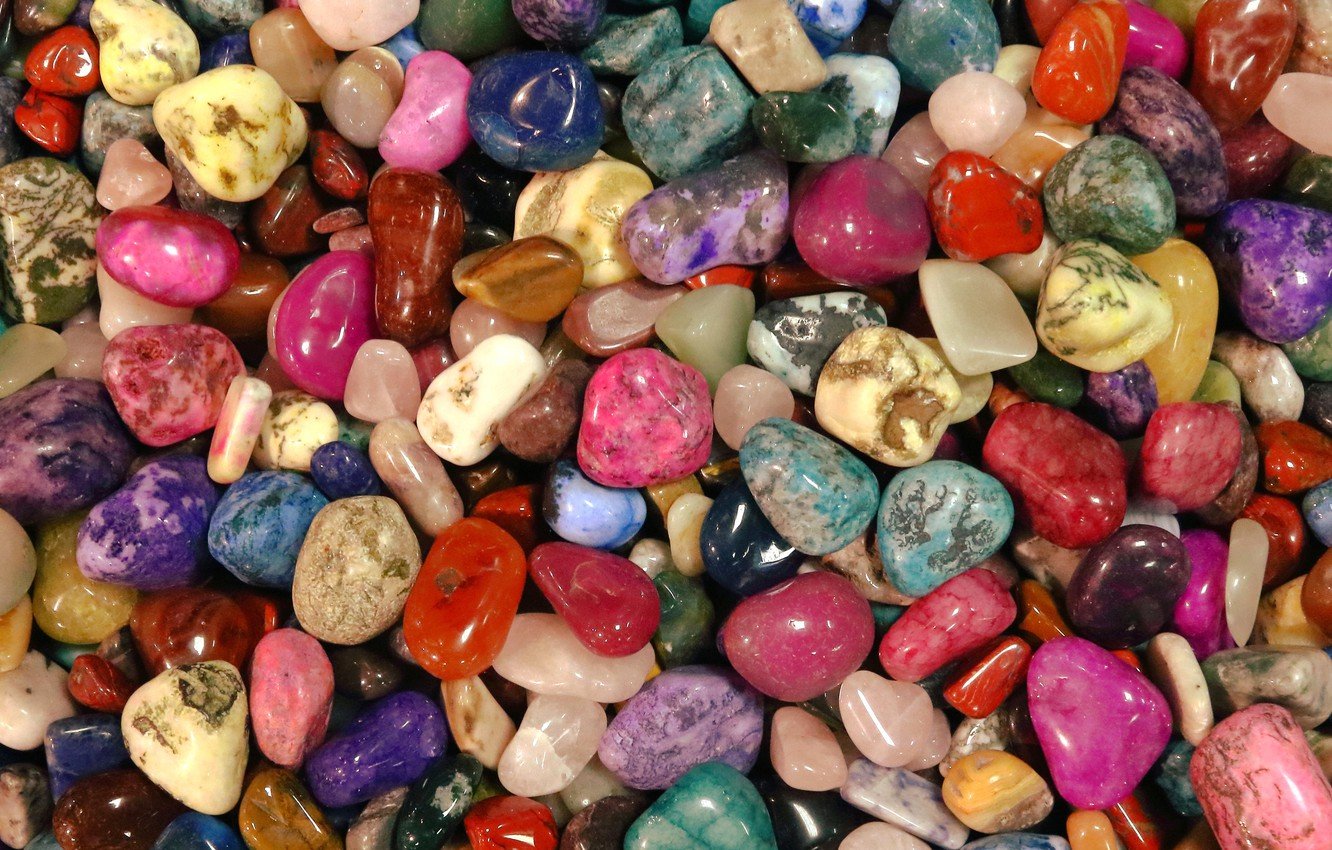 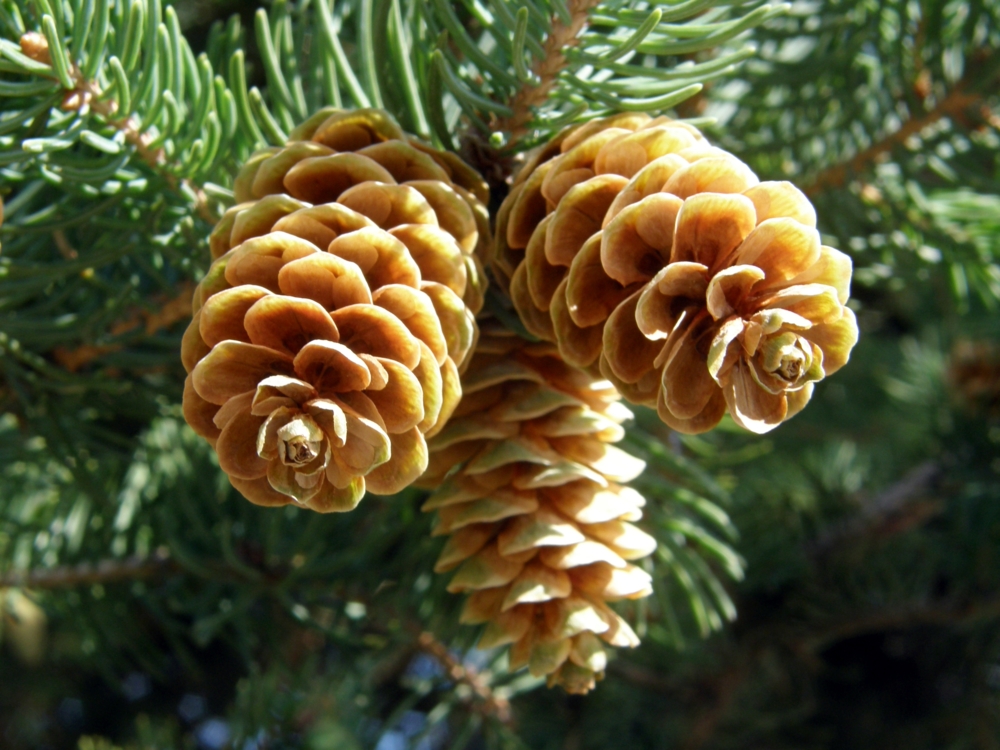 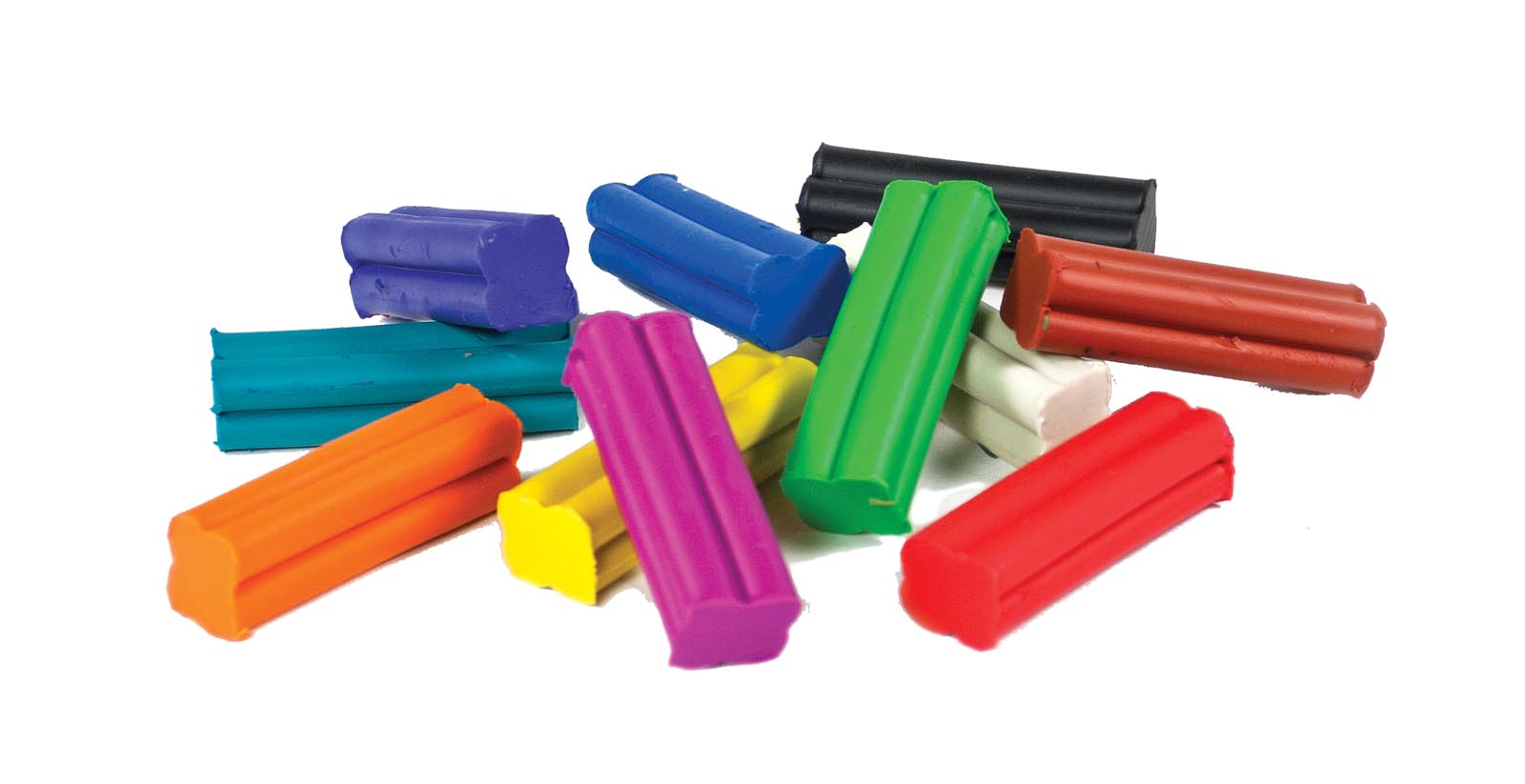 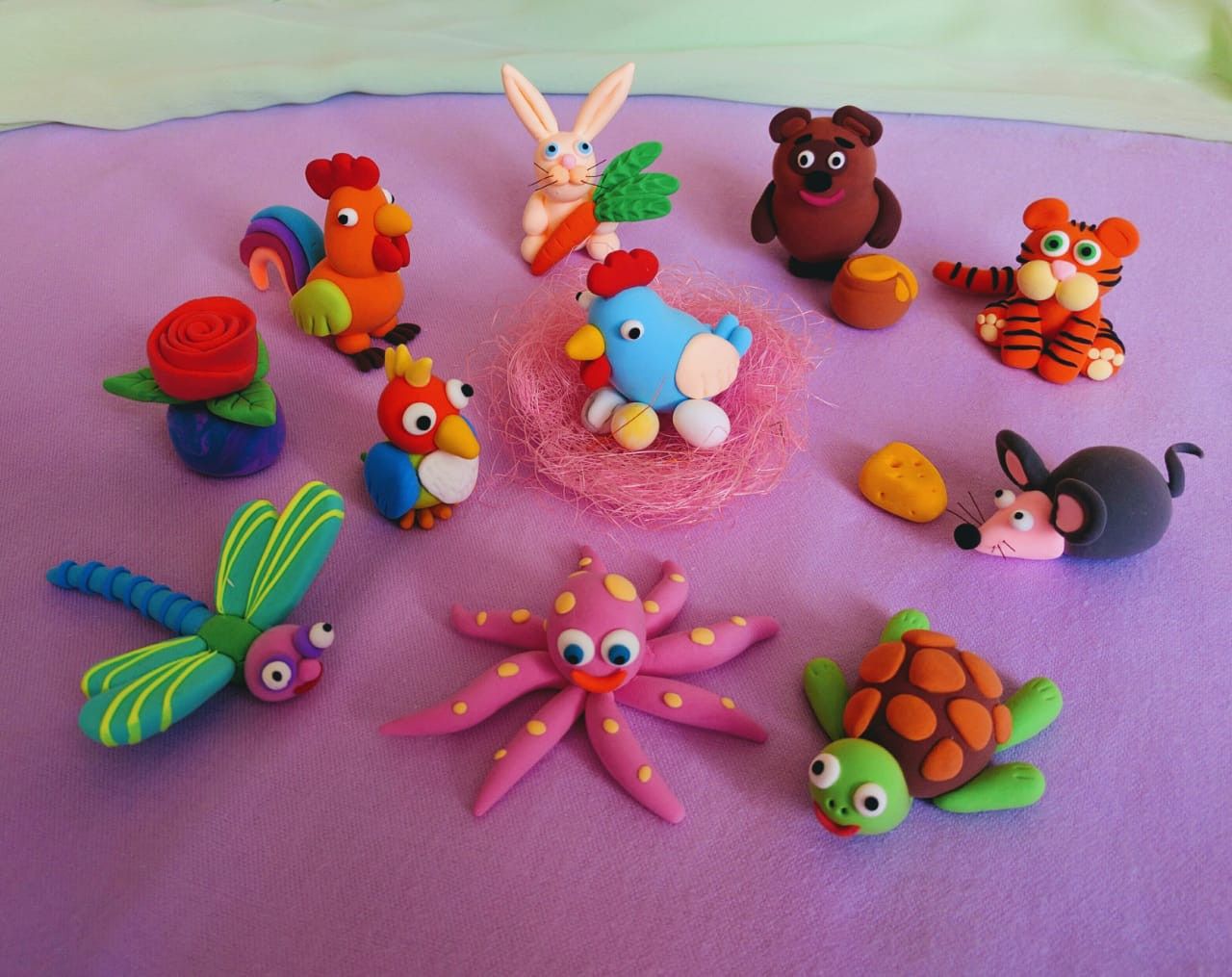 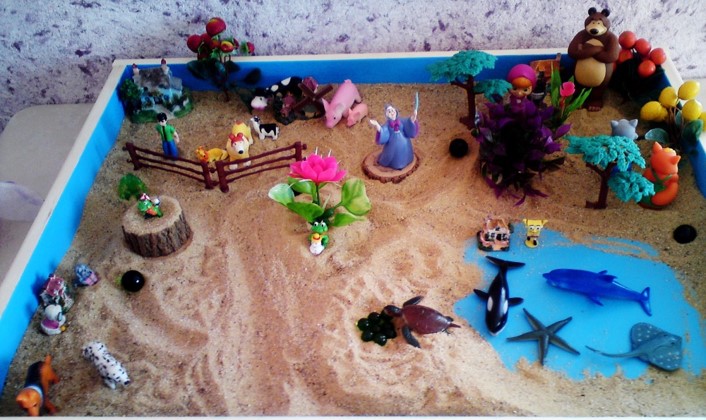 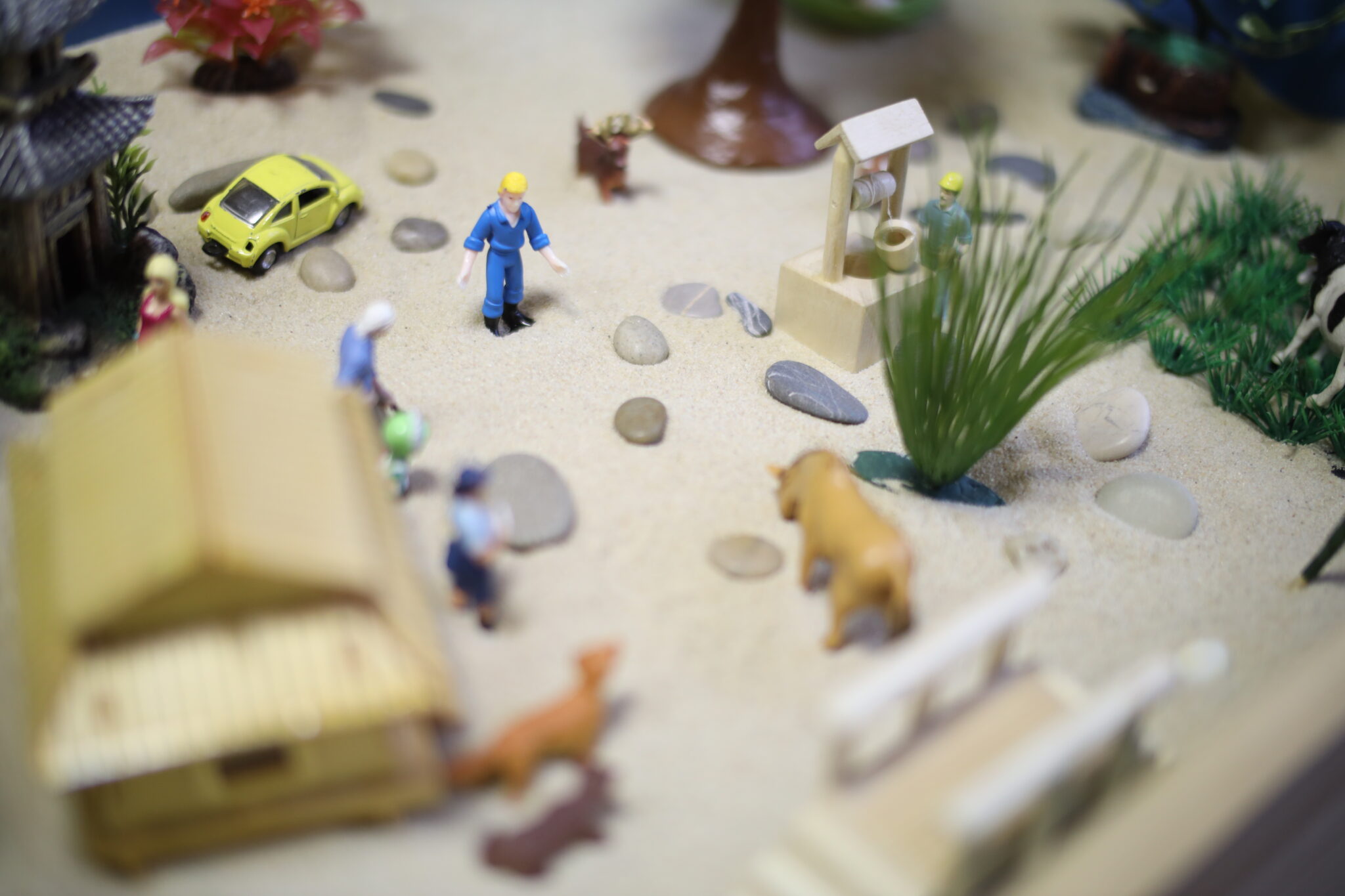 Старайтесь не давать оценку, задавать эмоционально – нейтральные вопросы.
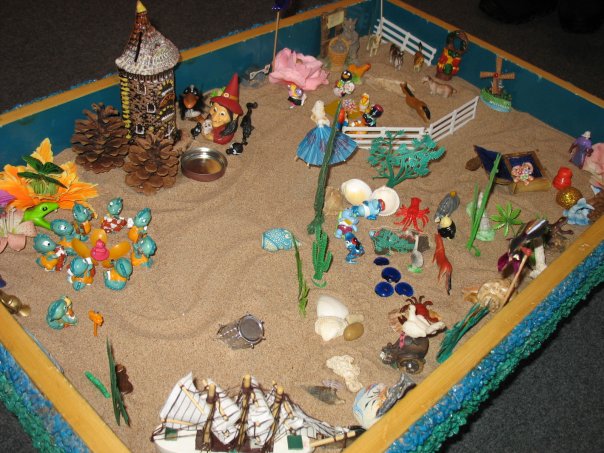 Поиграйте с малышом в его мире, наблюдайте за судьбой его игры.
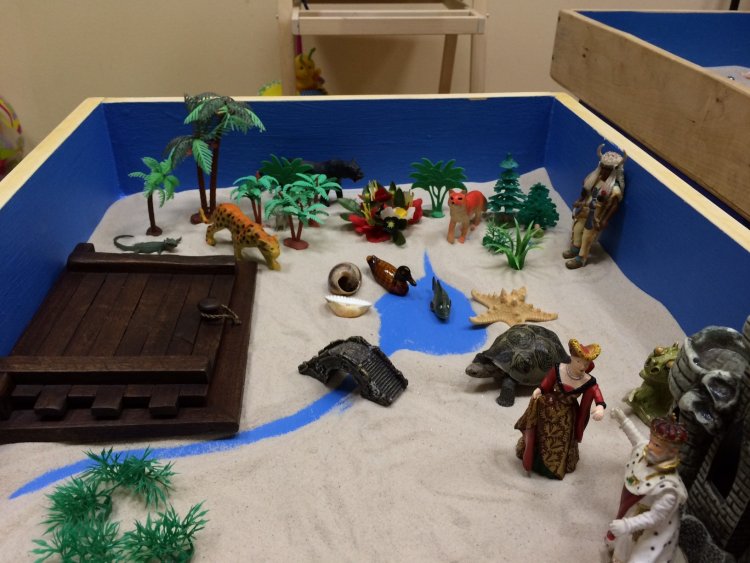 Неожиданно для себя 
вы вдруг можете 
получить ключ разгадки детских тайн.
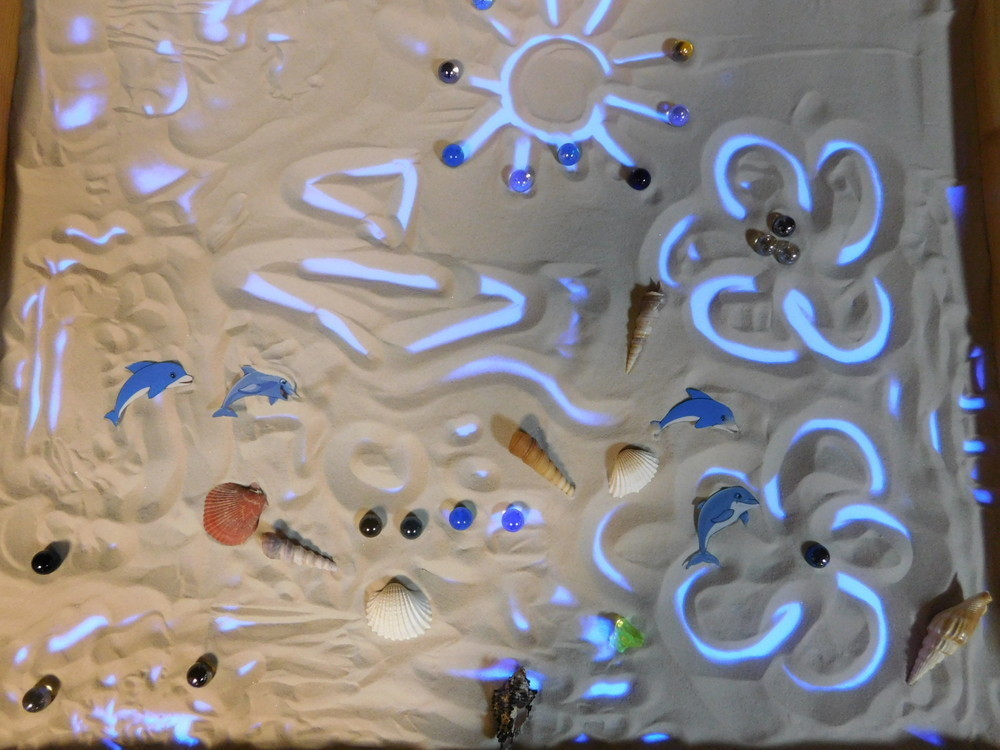 В подносе с песком 
переживания ребенка его тревоги, надежды и внутренние конфликты, обретают зримую форму. 






Вы можете узнать в этих фигурках себя и обратиться к тому неизвестному, что есть в самих нас.
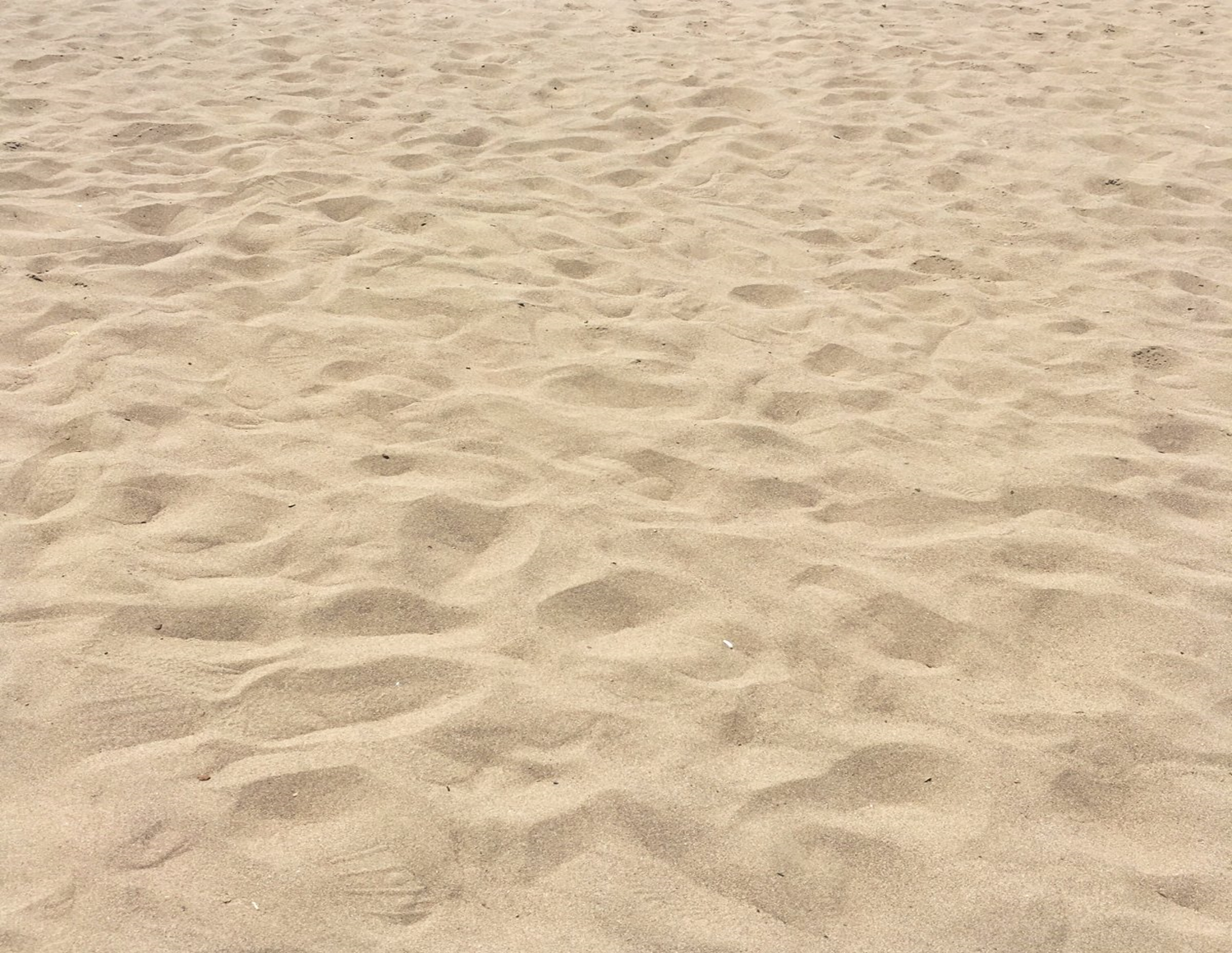 Муниципальное бюджетное дошкольное образовательное учреждение детский сад №33 
села Вознесенское Амурского района Хабаровского края
Песочная терапия, как средство развития речи детей дошкольного возраста
Воспитатель: 
Брика Мария Викторовна